2015-2016 
Çocuk ve Genç 
Eğitim Programları
PROGRAM TANITIMI / AMACIMIZ
“Başta çocuklar ve gençler olmak üzere toplumun tüm kesiminin ekolojik okuryazarlığını güçlendirmek”
Kasıtsız sonuçların öngörülebilmesi
Bütün yaşam biçimlerine empati geliştirilmesi
PROGRAM TANITIMI / GENEL HEDEFLER
Sürdürülebilirliğin bir yaşam biçimi olarak benimsenmesi
Doğanın yaşamı nasıl sürdürdüğünün anlaşılması
Görünmeyenin görünür kılınması
EĞİTİM PROGRAMLARIMIZ
EĞİTİM SARMALI
MİNİK TEMA
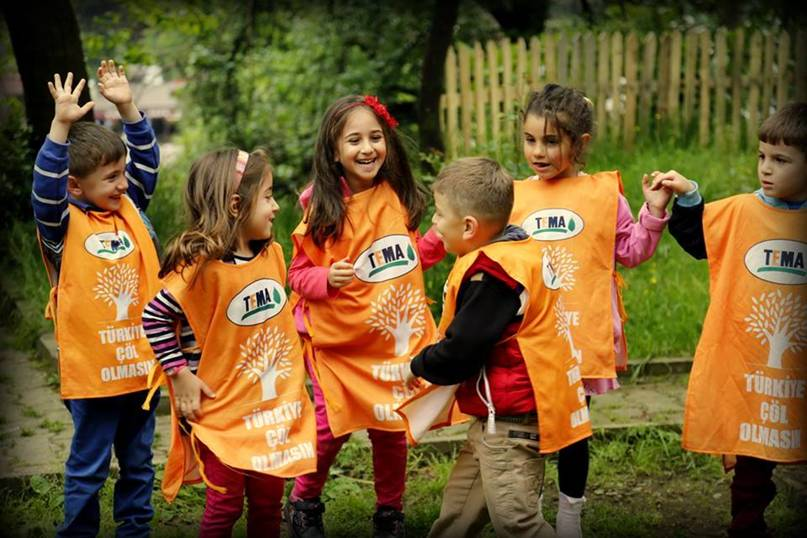 * Program 2010 yılında başlamıştır.
MİNİK TEMA’NIN KONULARI
YAVRU TEMA
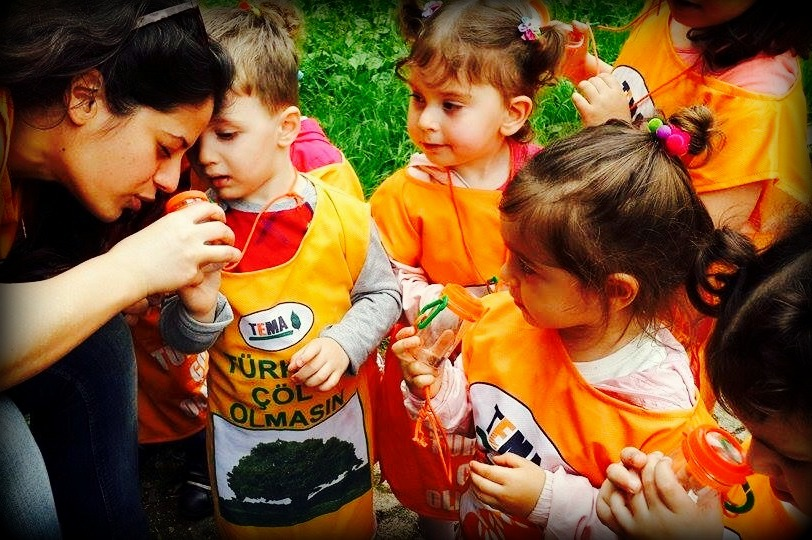 * Program 2010 yılında başlamış ve 2014 yılında yeniden yapılandırılmıştır.
YAVRU TEMA’NIN KONULARI
ORTAOKUL TEMA
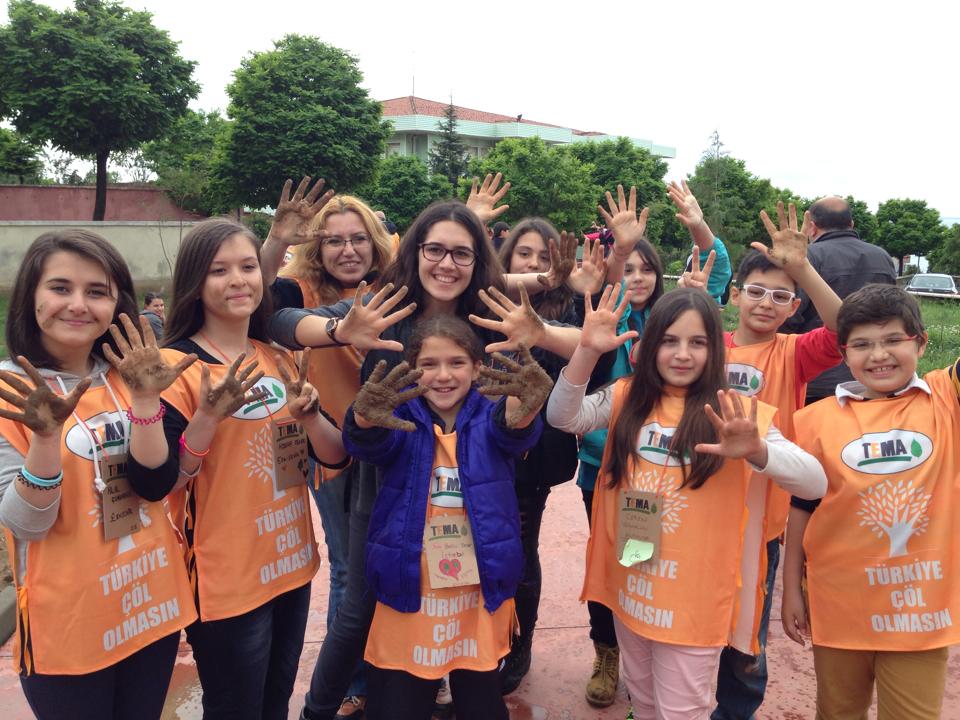 * Program 1996 yılında başlamış ve 2013 yılında yeniden yapılandırılmıştır.
SÜRDÜRÜLEBİLİR TOPLUM
Sürdürülebilir bir topluma dönüşme yolları
YAŞAMIN YAPI TAŞLARI
Yaşamın devamlılığını sağlayan doğal varlıklar ve temel döngüler
ORTAOKUL TEMA’NIN KONULARI
YERYÜZÜNDE YAŞAM
ŞENLİKLİ DOĞA
Yaşadığımız evren ve bu evreni paylaştığımız canlılar
DOĞA HAKKIİnsanın doğanın bir parçası olduğunun
 anlaşılması
LİSE TEMA
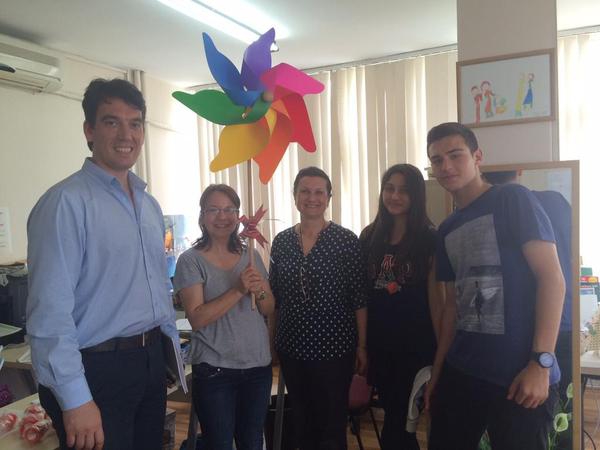 * Program 2014 yılında başlamıştır.
LİSE TEMA’ NIN KONULARI
EĞİTİM PROGRAMLARININ BİLEŞENLERİ ve 
DESTEKLEYİCİ MATERYALLER
ÖNEMLİ BİLGİLER
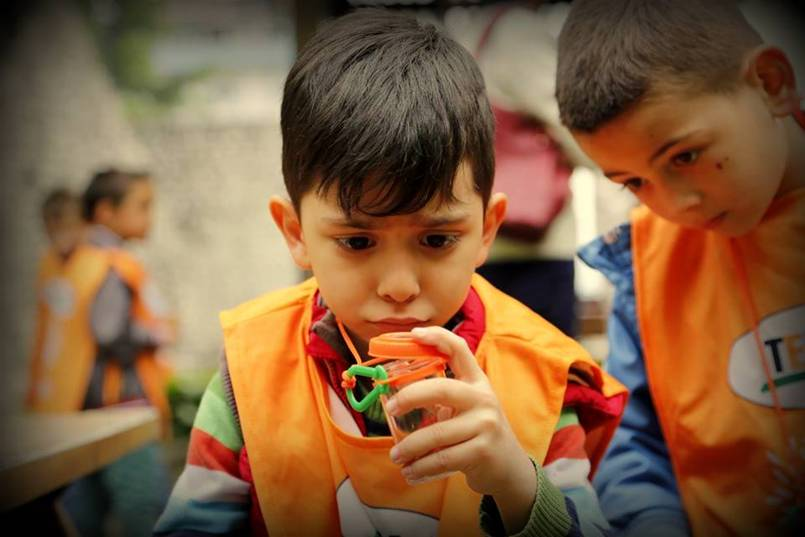 Başvurular sadece İl Temsilcilerimiz üzerinden alınacaktır. İlçelerden gelen başvuruların illerde toplanması gerekmektedir.

Temsilcilerimiz başvuruları sadece Bölge Koordinatörü ile paylaşacaktır. 

Minik TEMA Programı yalnızca okul öncesi/anasınıfı için, Yavru TEMA Programı  sadece ilkokul için uygulanacaktır. 

Yavru TEMA Günü: Mart ayında okul ya da il/ilçe bazında sadece ilkokul seviyesinde 
	düzenlenecektir. Yavru TEMA Şenliği düzenlenmeyecektir.

Ara Rapor ve Sonuç Raporu öğretmenler tarafından online  doldurulur. Ara raporunu 
	dolduran öğretmenlere Basılı Katılım belgesi iletilir.

Yıl Sonu Hediyesi olarak programa katılan çocuklarla Minik TEMA, Yavru TEMA, Ortaokul TEMA ve Lise TEMA Rozeti paylaşılacaktır.
ÇOCUK ve GENÇ EĞİTİM PROGRAMLARI İŞ PLANI ve TAKVİM2015-2016
TEMSİLCİLERİMİZİN ROLÜ
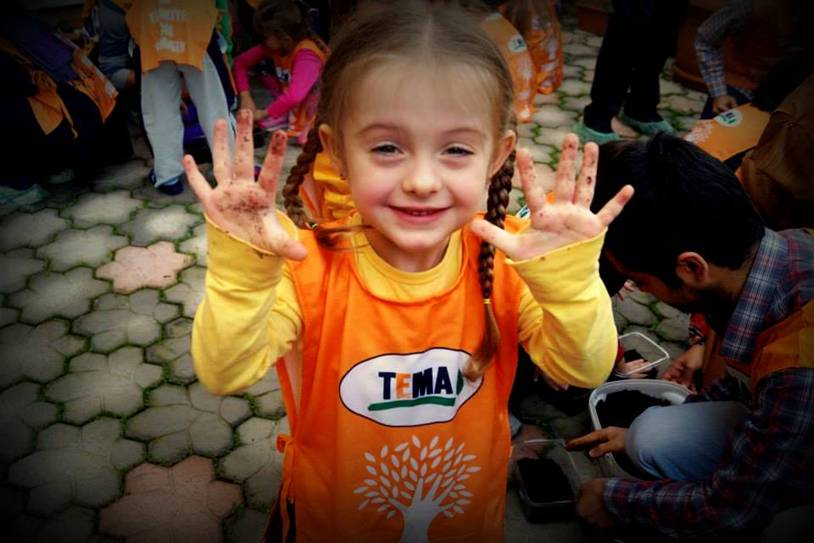 Başvuruların alınması ve başvuru formlarının sadece Bölge Koordinatörleri ile paylaşılması

  Başvuruların toplu halde ve sadece paylaşılan ortak Excel formu ile iletilmesi

  Yıl içerisinde Eğitim Programlarını uygulayan okulların takip edilmesi ve öğretmenlerle Ocak ve Nisan aylarında Koordinasyon Toplantıları düzenlenmesi.

  Materyallerin programı uygulayan sınıflara ulaştırılması

  Öğretmenler tarafından doldurulması gereken Ara Rapor ve Sonuç Raporunun takibi.
HEDEFLER: HEDEF BELİRLEME KRİTERLERİ
HEDEFLER: GENEL KABULLER
HEDEFLER: ÖRNEK
TEŞEKKÜRLER…
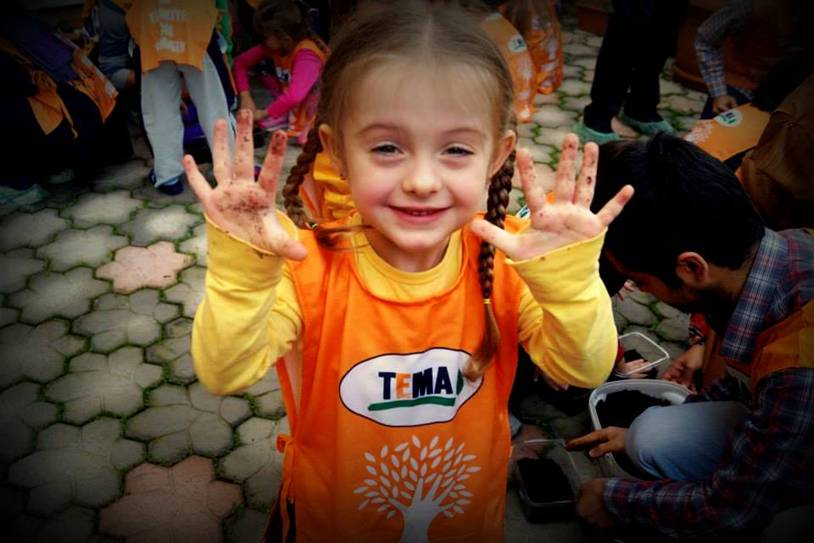